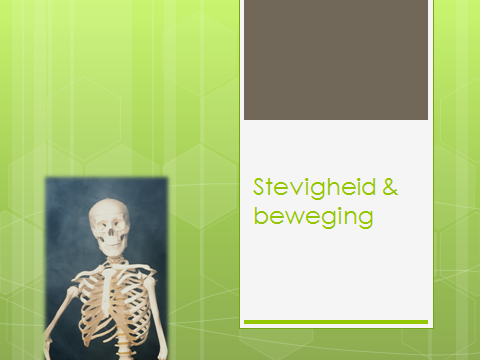 botverbindingen
Vergroeid/naden



gewricht
[Speaker Notes: Vertel: vergroeid, denk aan vorige les met de schedel van een baby met fontanellen. “we gaan eerst even kijken naar een vergroeide schedel.]
kinderschedel
[Speaker Notes: Koppel terug naar de vorige les.]
Schedel volwassen
[Speaker Notes: Duidt naar de naden. Vertel dat de schedel vergroeid niet door het geboorte kanaal kan en dat de natuur hier iets op gevonden heeft.]
gewrichten
Kogelgewricht

Rolgewricht

Scharniergewricht

Zadelgewricht

draaigewricht
kogelgewricht
[Speaker Notes: Pak het geraamte erbij en duidt het dijbeen aan. Vertel waarom het been zo moet bewegen.]
rolgewricht
[Speaker Notes: Duidt op het geraamte de linker onderarm. Vertel dat het spaakbeen en de ellepijp over elkaar heen kunnen rollen.]
scharniergewricht
[Speaker Notes: Duidt op het geraamte de knieën en ellenbogen aan en vertel over hoe ze werken. Vraag aan de klas hoe het zou zijn als je knieën geen scharnier gewrichten hadden (dan was lopen onmogelijk voor ons)]
zadelgewricht
[Speaker Notes: Vertel dat je er hier maar 2 van hebt in je lichaam. Tussen de handpalm en de duim. Vertel dat het hiermee makkelijker is om dingen te pakken]
draaigewricht
[Speaker Notes: Vertel over de atlas en de draaier, de bovenste twee nekwervels. Die zorgen ervoor dat jij je hoofd bijna 360 graden kan bewegen.]
Huiswerk
Hfst 5,4 volgende les af

Weten waar welke scharnieren zitten